আজকের ক্লাশে সবাইকে শুভেচ্ছা
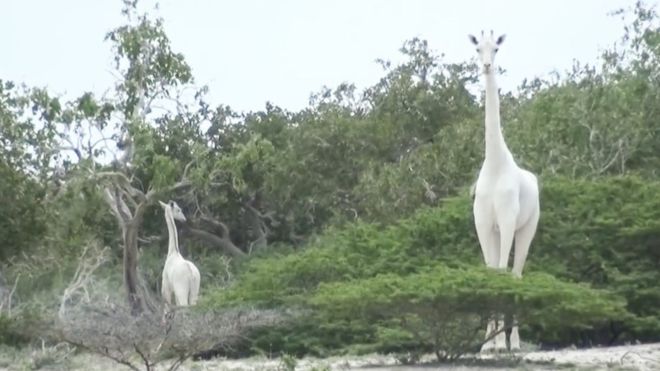 পরিচিতি
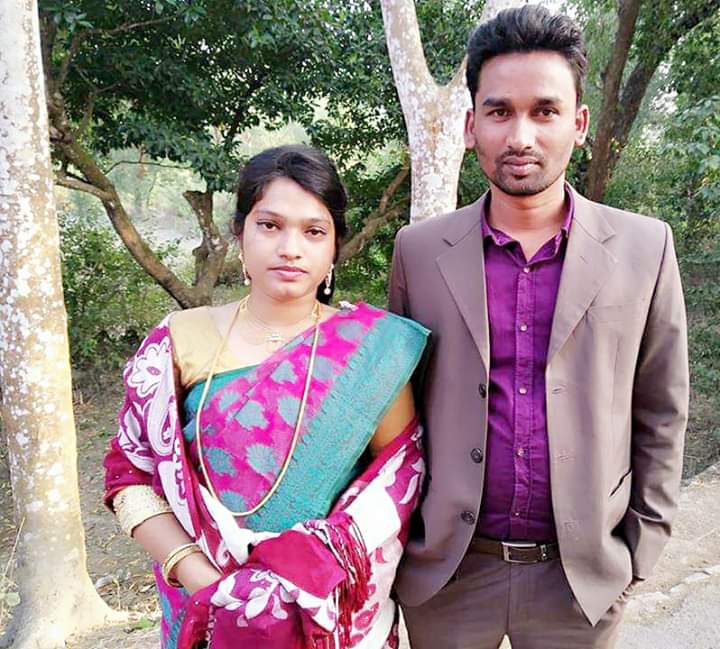 হামিদা আক্তার।
সহকারী শিক্ষক
৮১নং আলীগঞ্জ আলহাজ্ব মাহবুবুর রহমান তালুকদার সরকারি প্রাথমিক বিদ্যালয়।
পাঠ পরিচিতি
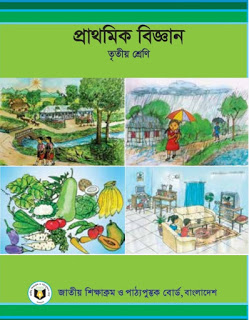 শ্রেনীঃ  তৃতীয় 
বিষয়ঃ প্রাথমিক বিজ্ঞান
অধ্যায়ঃ দ্বিতীয়
সময়ঃ ১ ঘন্টা
শিখনফল
2.2.2 পরিবেশের বিভিন্ন প্রানীর নাম উল্লেখ করতে পারবে;
2.2.3 বিভিন্ন প্রানীর  বৈশিষ্ট উল্লেখ  করতে ও শ্রেনীকরণ করতে পারবে।
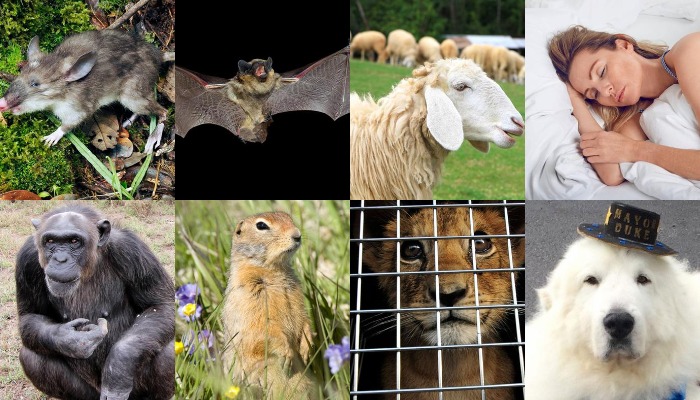 মেরুদন্ডী প্রানীর শ্রেনী বিন্যাস
ছবিতে প্রানীগুলো পর্যবেক্ষন করি
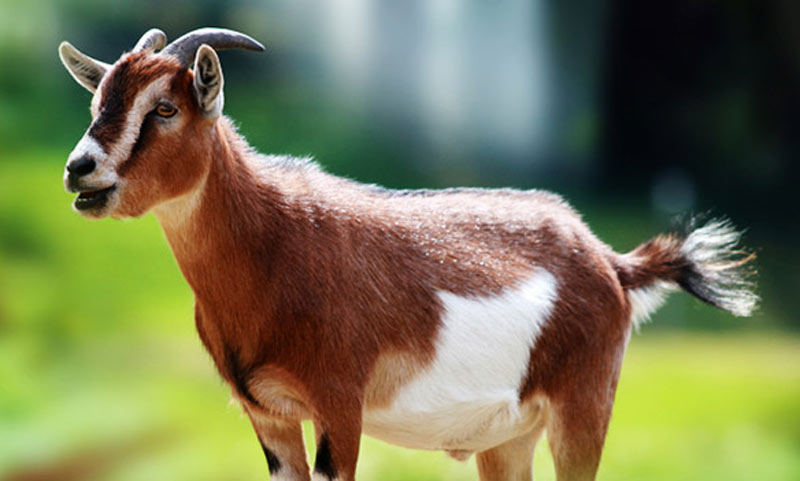 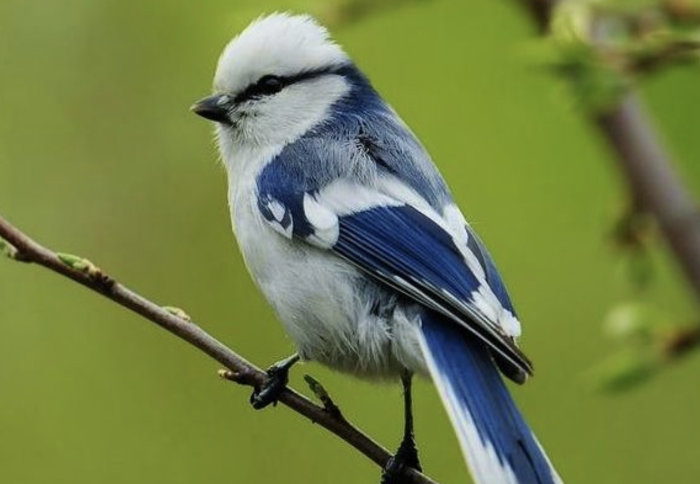 এখানে সবগুলোই মেরুদন্ডী প্রানী
ছবিতে প্রানীগুলোর আবাস্থল কোথায় ?
প্রানীগুলো কীভাবে চলাচল করে?
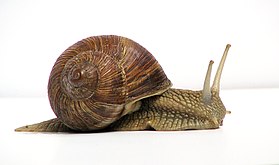 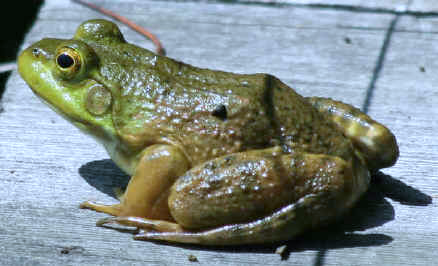 ছবিতে দেখানো প্রানী গুলো দেখে এবং চিন্তা করে নিচের দেখানো ছকটি পূরণ কর						৫মিনিট
শিক্ষার্থীরা ছক পূরন করে উপস্থাপন করবে
মেরুদণ্ডী প্রানীকে ৫ ভাগে ভাগ করা যায়। এগুলো হচ্ছে মাছ , উভচর , সরিসৃপ , পাখি ও স্তন্যপায়ী
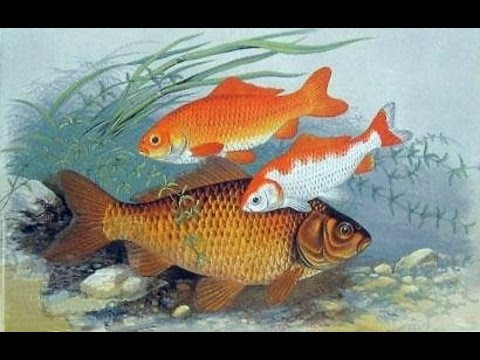 মাছ কোথায় থাকে?
কীভাবে চলে?
দেহ কী দিয়ে ঢাকা?
মাছ মেরুদন্ডী প্রানী । এরা পানিতে বাস করে । বেশিরভাগ মাছের দেহে আঁইশ থাকে এবং ফুলকা দিয়ে শ্বাসকার্য চালায়
পাখি কীভবে চলে?
পাখি কোথায় বাস করে?
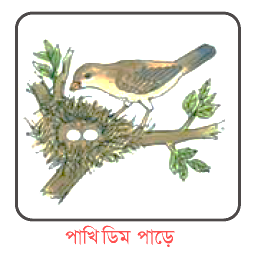 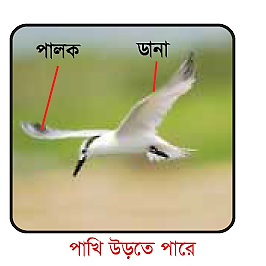 উভচর প্রানী কোথায় বাস করে?
ব্যাঙ একটি উভচর প্রানী। এরা জলে ও স্থলে উভয় জায়গায় বাস করতে পারে
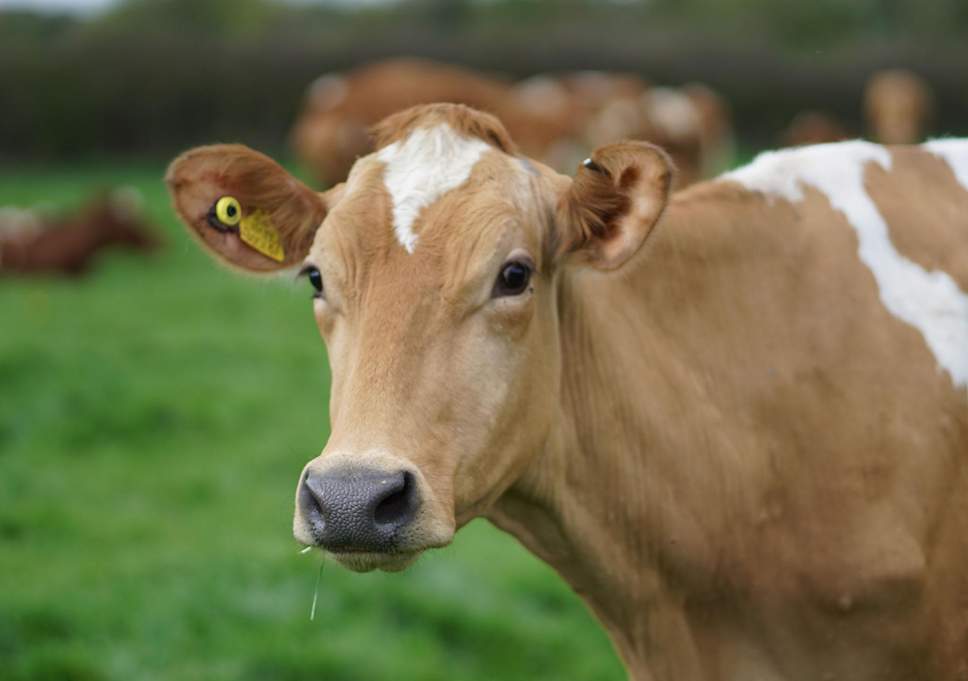 স্তন্যপায়ী প্রানী কীভাবে 	
জীবন যাপন করে?
স্তন্যপায়ী বাচ্চাদের বুকের দুধ পান করান। এদের অনেকের দেহে পশম থাকে।
জোড়ায় কাজ
দুইটি করে নাম লিখ
১/ স্তন্যপায়ী প্রাণী
২/ সরীসৃপ প্রানী
মূল্যায়ন
১/অমেরুদণ্ডী প্রাণীর কয়েকটি উদাহরণ দাও
২।মানুষ স্তন্যপায়ী প্রাণী কিনা?
বাড়ির কাজ
তোমার বাড়ির আশেপাশে যেসব প্রাণী দেখতে পাও সেগুলো কোনটি কোন শ্রেণীর তার একটি তালিকা করে নিয়ে আসবে।
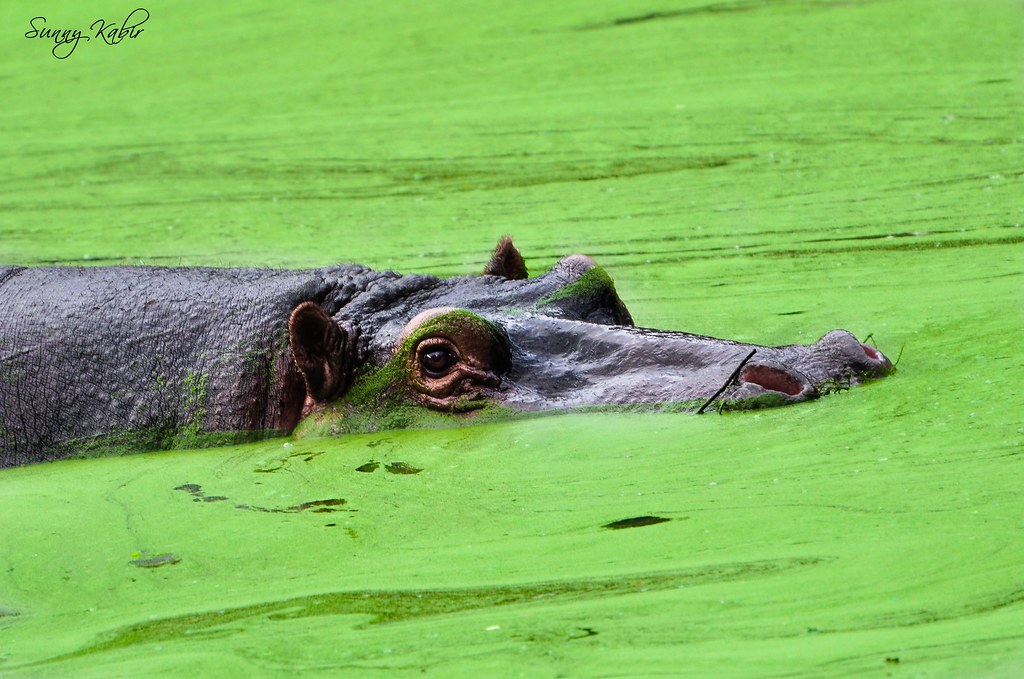 ধন্যবাদ